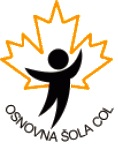 STRIP NATEČAJ
„Puščamo prijazne digitalne odtise – ustavimo spletno trpinčenje“
skrito geslo
skrito geslo
= dobri prijatelji
Tobija Lampe
Tine Leskovec 
Jure Puc

Mentorica: Jasmina Likar Štinjek
Šolsko leto: 2015/16
Vse se je začelo nekega popoldneva, ko so trije dobri prijatelji pri Tobiju igrali igrice.
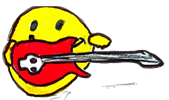 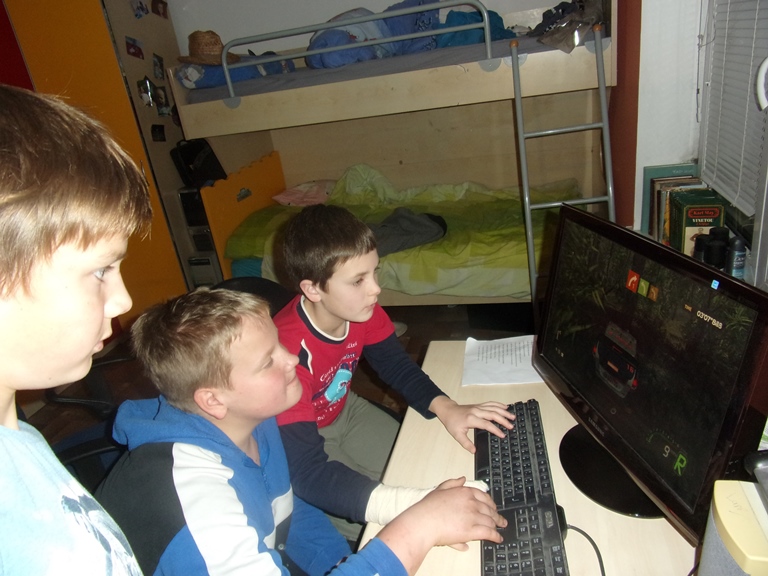 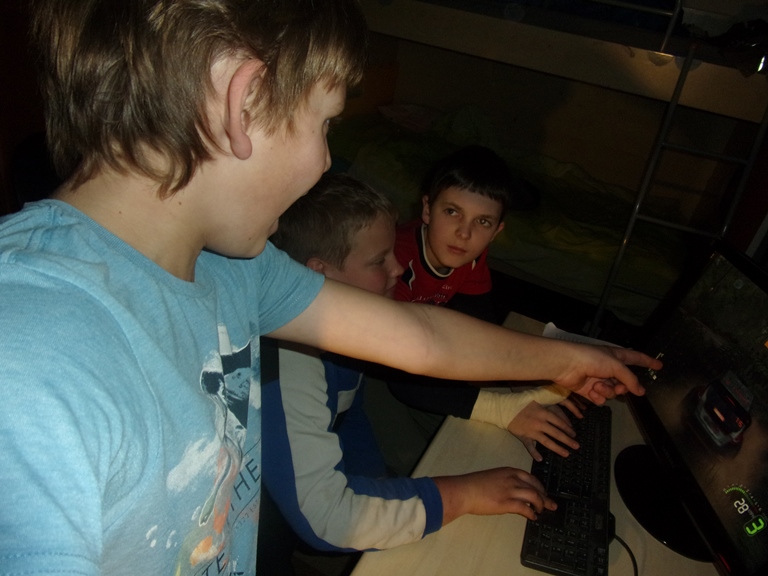 Ha, ha, ha, spet si izgubil! Ti zguba …
Daj, daj, gremo raje malo na Facebook.
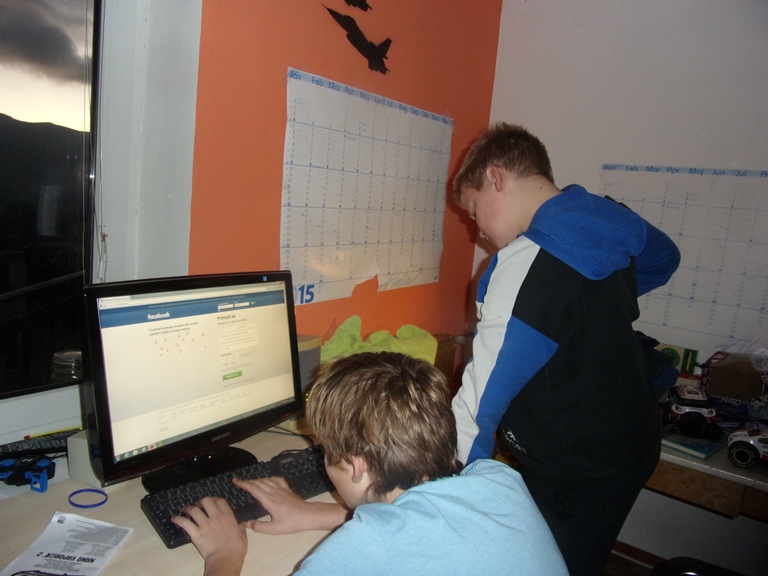 OHHHHHH, sedaj sem pa videl njegovo geslo!
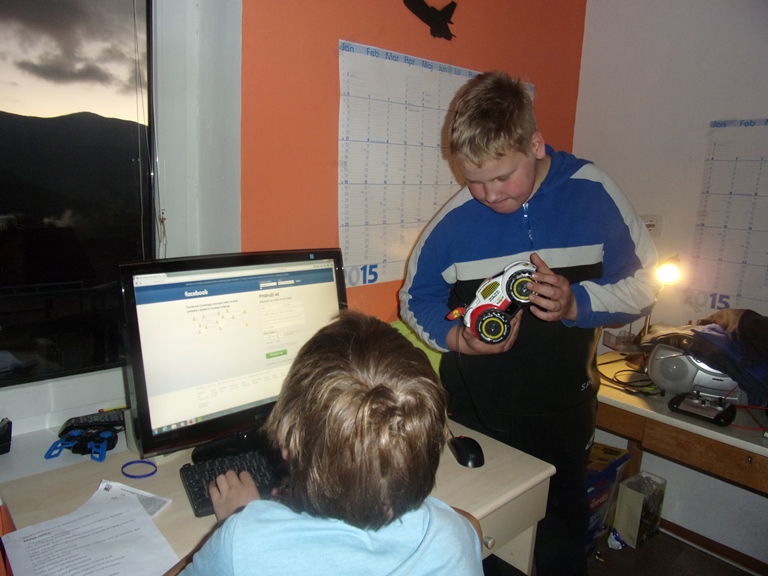 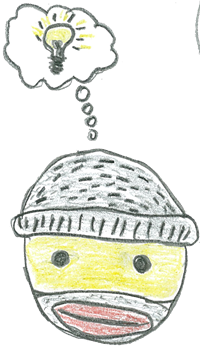 HMMMMMM …
Imam idejo!
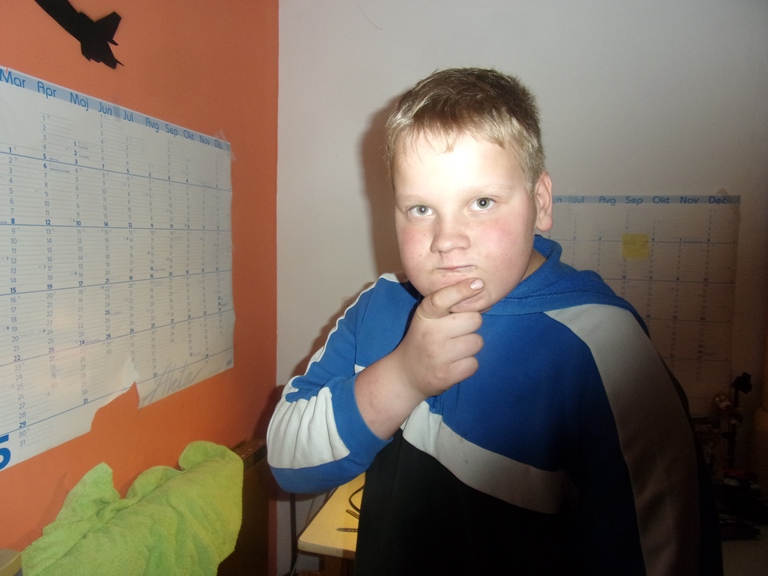 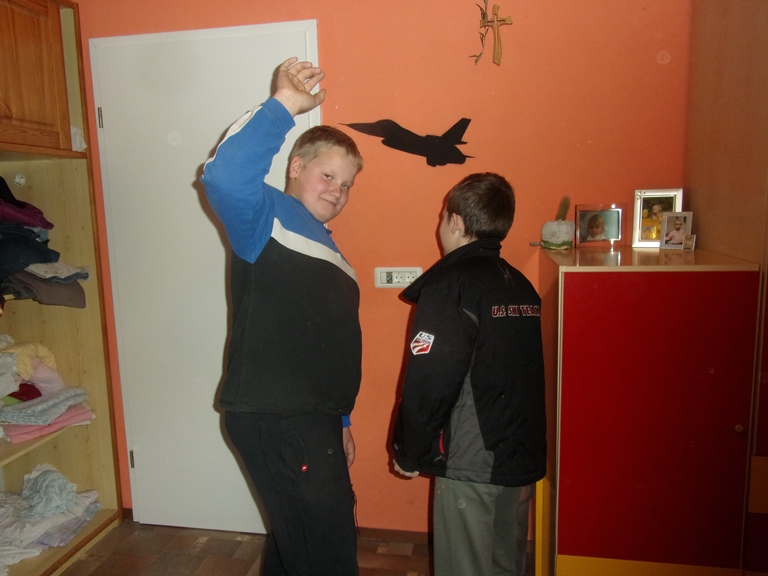 Adijo,se vidimo!
Hej, videl sem geslo! Daj, greva malo na njegov profil, da vidiva, če si s katero dopisuje.
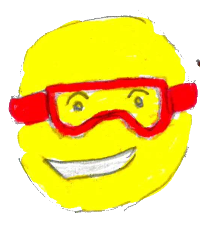 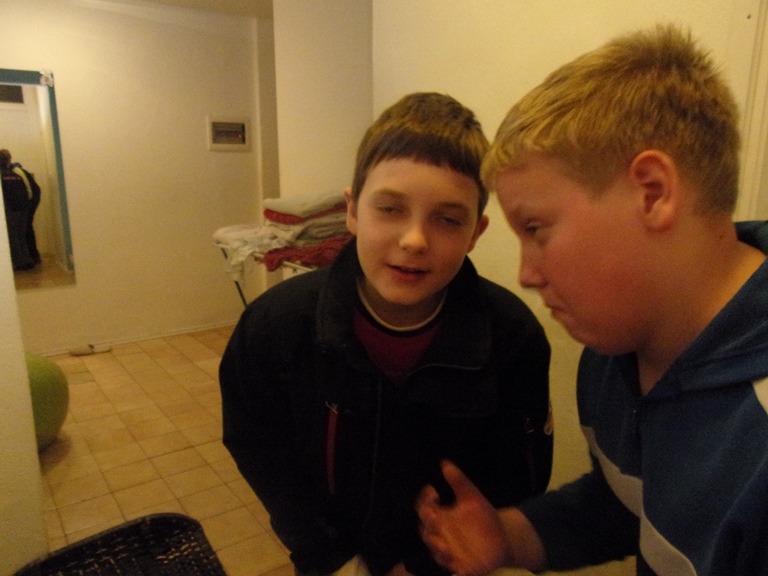 Upam, da je pravo. Joj, kako butasto geslo ima.
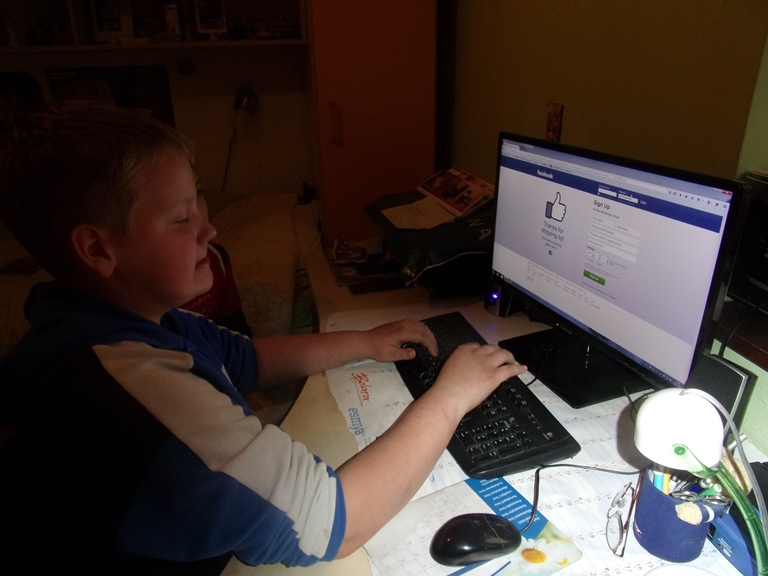 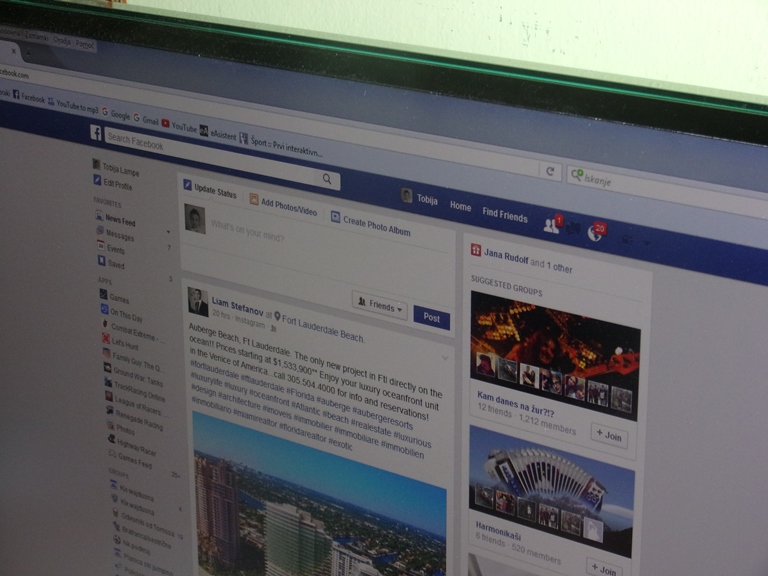 In sta  že na Tobijevem Facebooku.
To bo jutri zanimivo. Komaj čakam, da pridemo v šolo. Kako se bomo smejali. Čist nič jasno mu ne bo.
In objavila sta neumnosti. Veliko neumnosti …
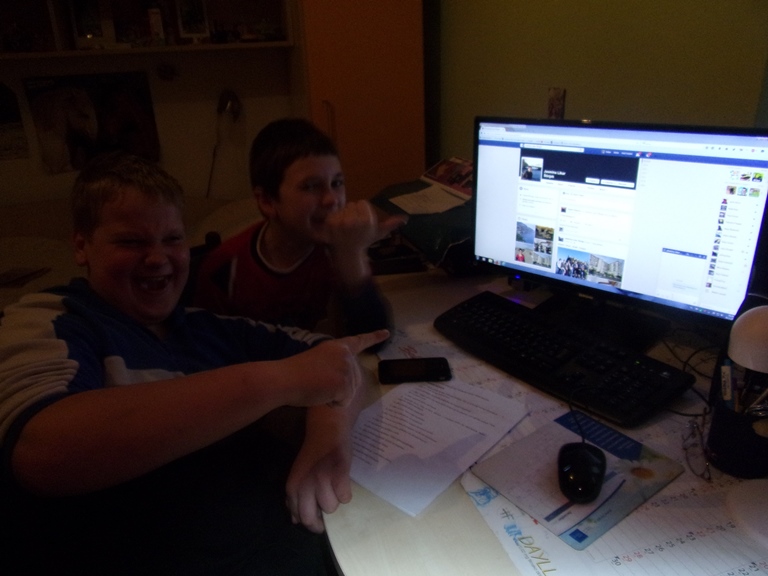 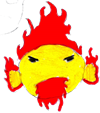 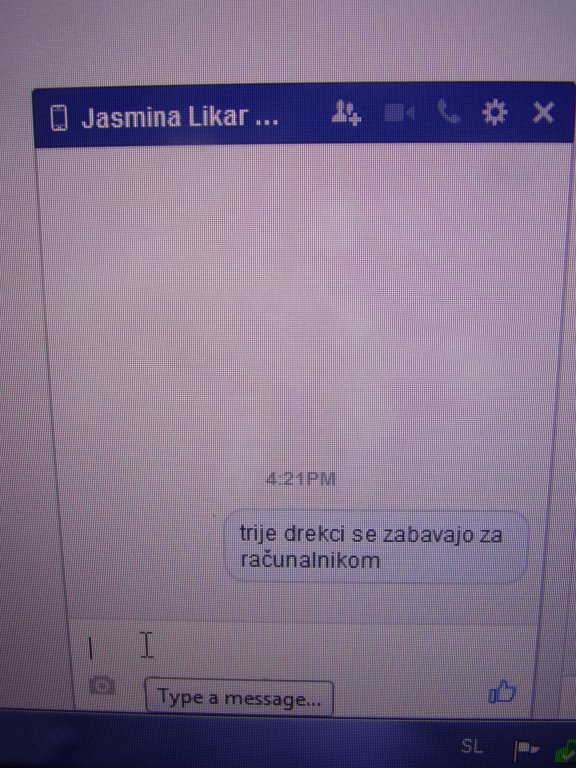 Učiteljici pišeta neumnosti. LOL
Kako si upaš!!!
Kateri NUDL je to napisal  na fb?
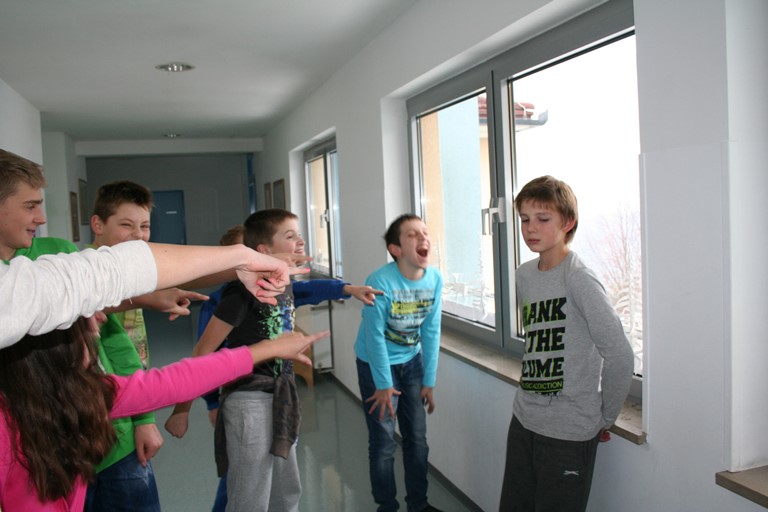 Kar pozabi, da boš še kdaj od mene nalogo prepisoval!
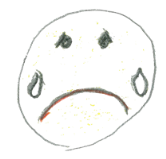 To si napisal …
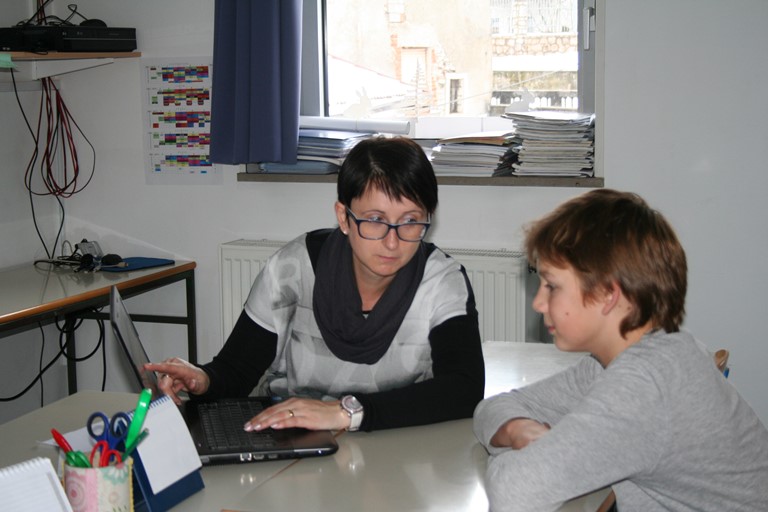 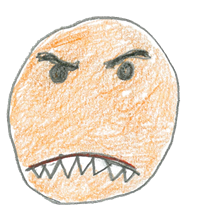 ?!#@§¦
Učiteljica, jaz tega sploh nisem pisal! Jaz o tem ne vem nič.
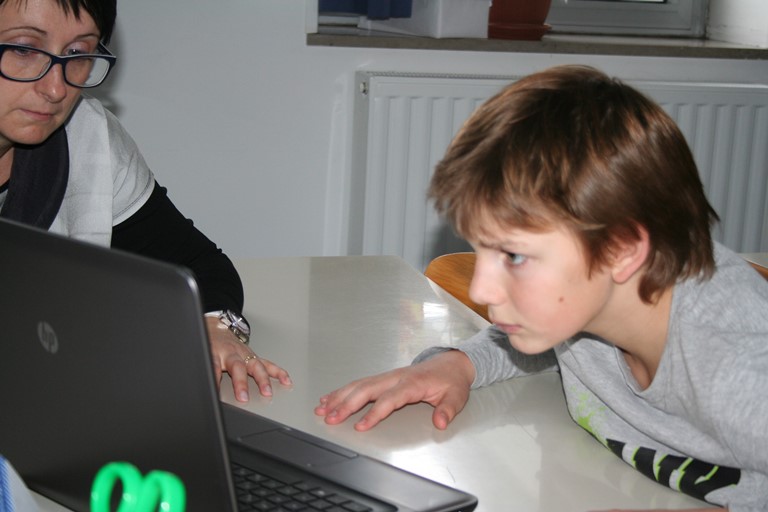 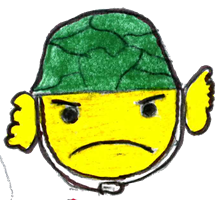 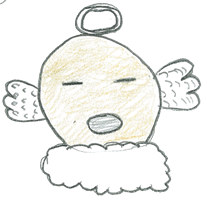 HAHAHAHAHA
Ga vidi mama!
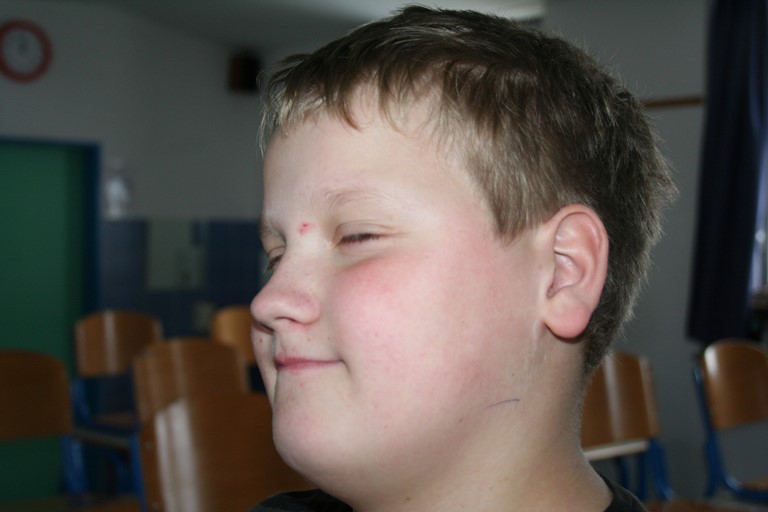 Kaj mi je bilo treba!!
Juretu se prebudi slaba vest.
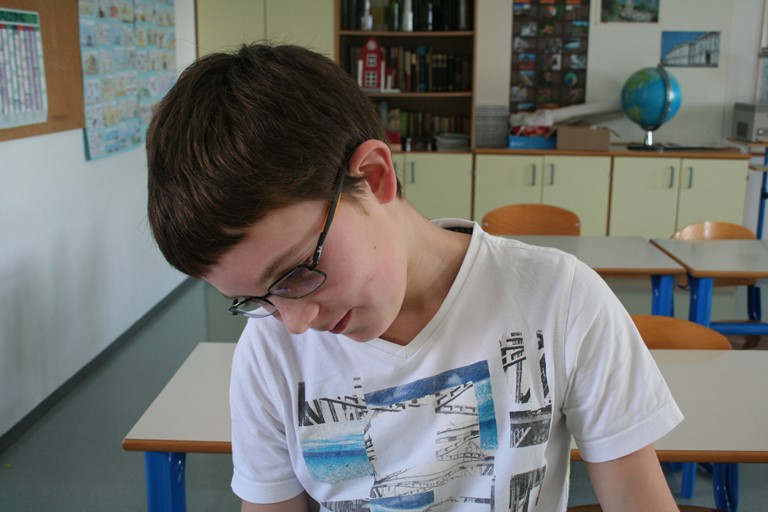 Joooj! Kako naj se rešim iz tega? Kako naj mu pomagam? Če povem učiteljici, bo name jezen Tine, če ne, bo pa Tobija vsega kriv.
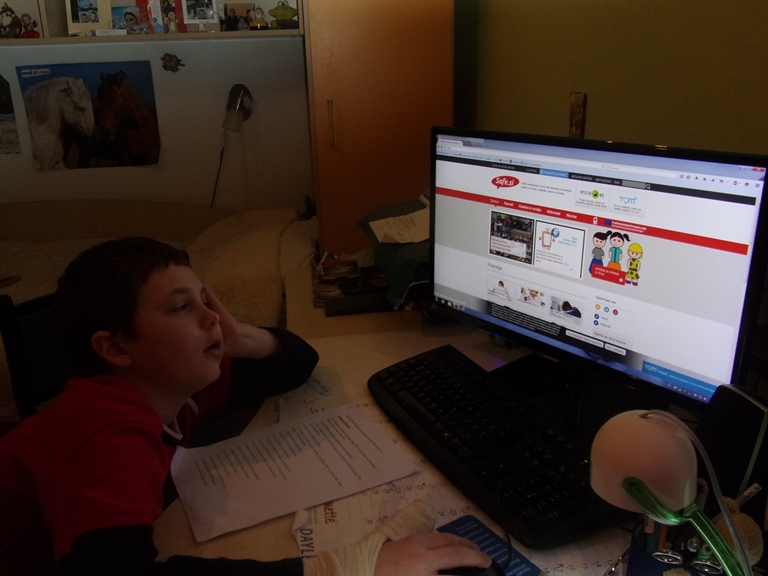 AAAGH! Kako naj se rešim iz tega. Nihče mi nič ne verjame. Verjetno mi je kdo udrl na moj facebook.
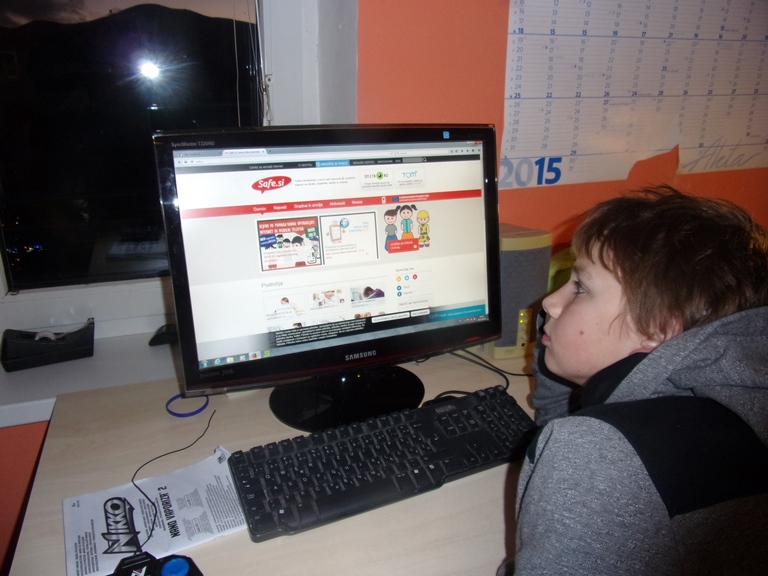 Tukaj piše, da je najbolje, če se o vsakem sumu zlorabe pogovorimo z odraslo osebo. Kdo mi bo verjel?
Učiteljica, jaz bi vam rad nekaj povedal. Tisto, kar vam je pisal Tobija, sploh ni pisal on. Tine je videl njegovo geslo in vdrl v njegov profil in malo pisal naokrog.
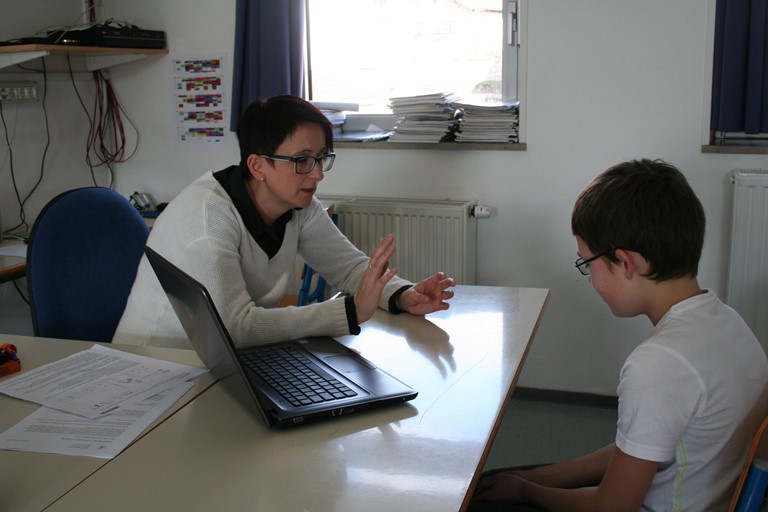 In zakaj ga nisi ustavil? Če si bil zraven, si kriv tudi ti. Lahko bi to preprečil.
Učiteljica pokliče vse tri na razgovor, da bi skupaj rešili nastali problem.
Gospa učiteljica, jaz bom vsem, ki sem jim pisal iz Tobijevega profila, povedal, kaj sem naredil in da Tobija ni nič kriv.
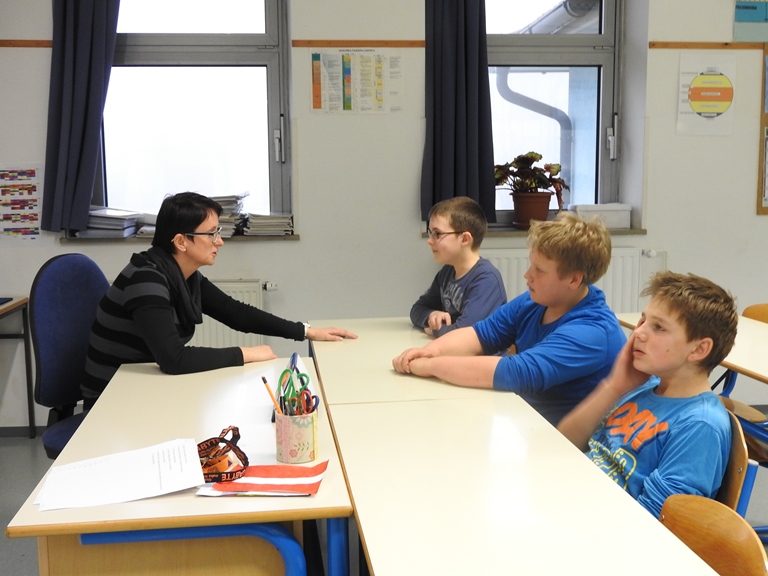 Fanta, sploh nista razmišljala, v kaj sta se spustila. Nista razmišljala o posledicah, kakšne težave bi lahko Tobiju povzročila ...
Oprosti! Sploh nisem razmišljal, kaj sem delal. Zdelo se mi je zanimivo, nisem pa pomislil na posledice.
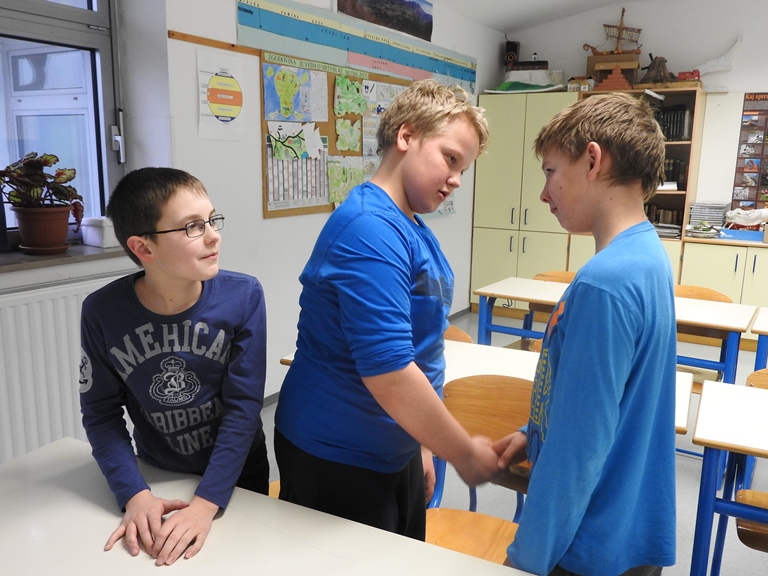 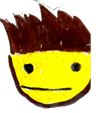 Končno! Prav vesel sem, da se je vse razrešilo.
In spet so postali prijatelji.
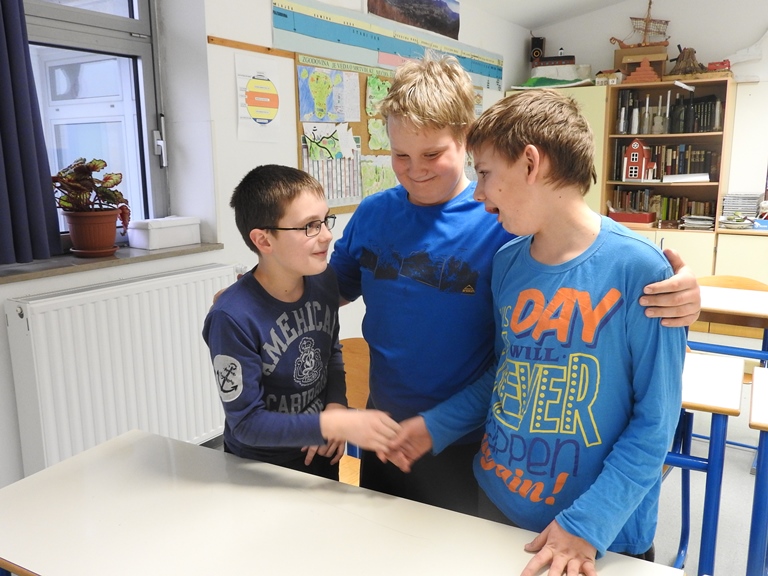 In prav gotovo si gesel ne bodo več kradli.
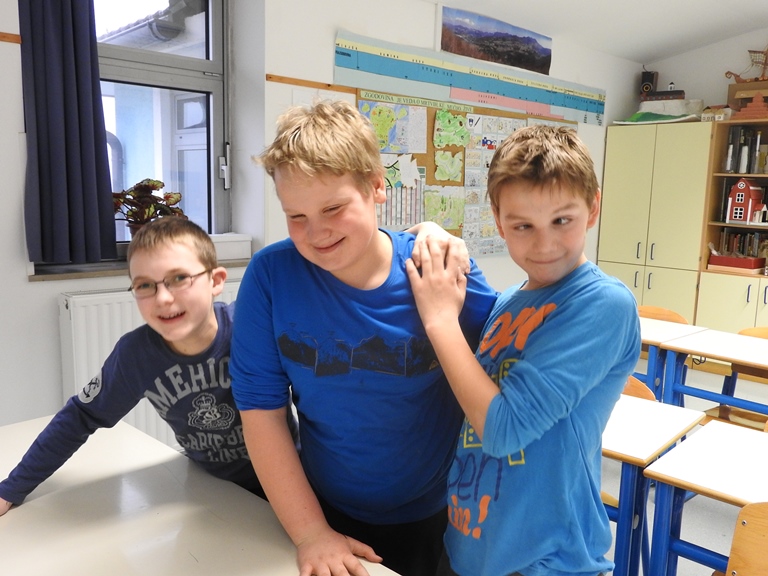 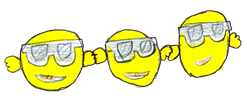